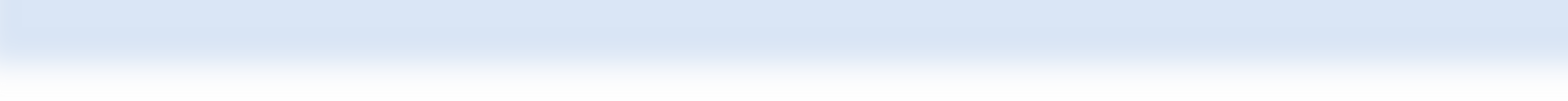 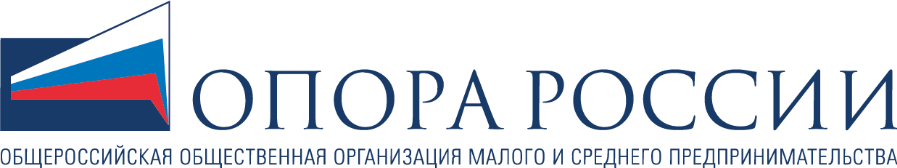 КОМИТЕТ ПО РАЗВИТИЮ ИНФРАСТРУКТУРЫ 
и 
ЗЕМЕЛЬНО-ИМУЩЕСТВЕННЫМ ОТНОШЕНИЯМ
Актуальность и отраслевая взаимосвязанность
Области развития и изменения инфраструктуры
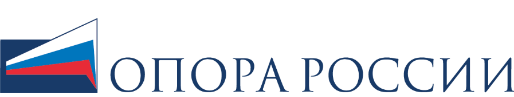 Государственный (национальный) доклад о состоянии и использовании земель в Российской Федерации в 2022 году
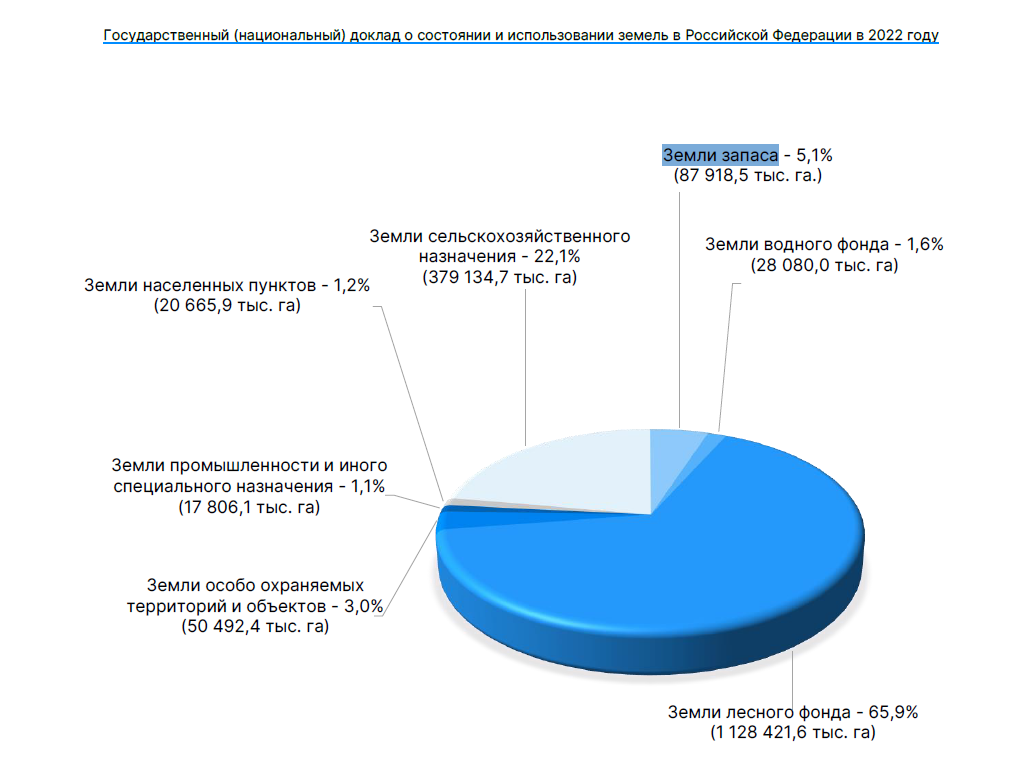 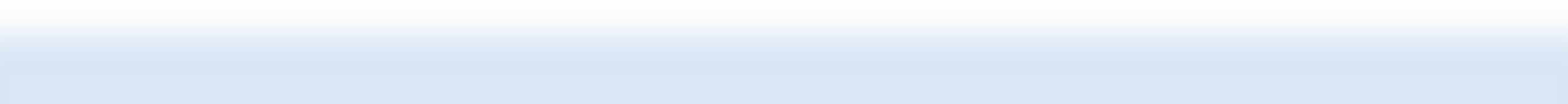 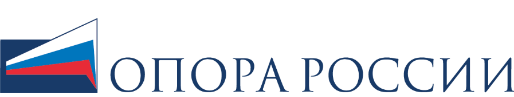 Процентное соотношение площадей городских территорий и площадь иных (остальных территорий) земель РФ
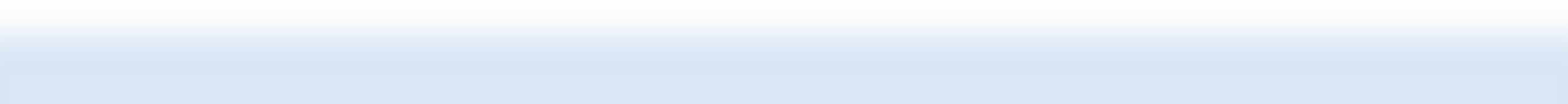 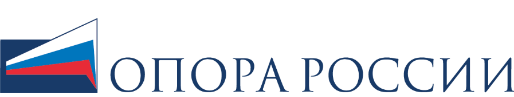 Процентное соотношение площадей городских территорий и площадь иных (остальных территорий) земель РФ
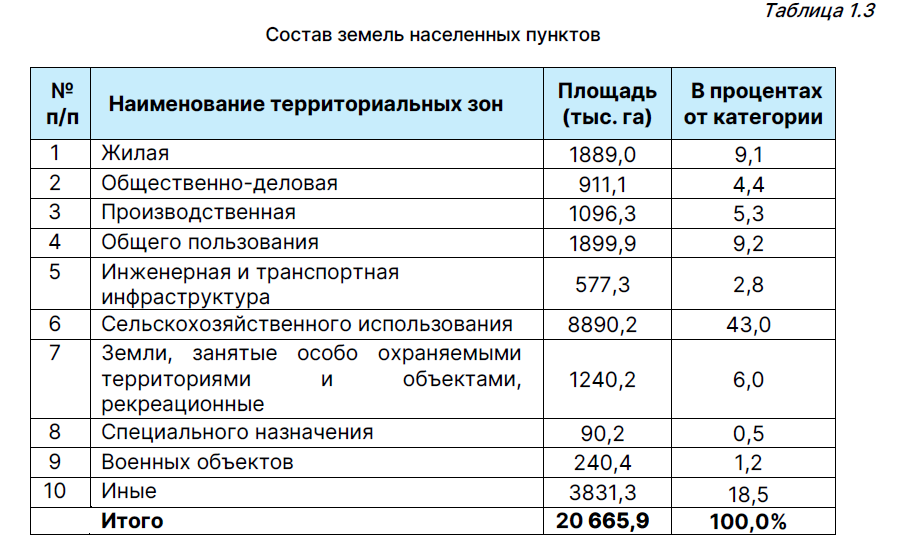 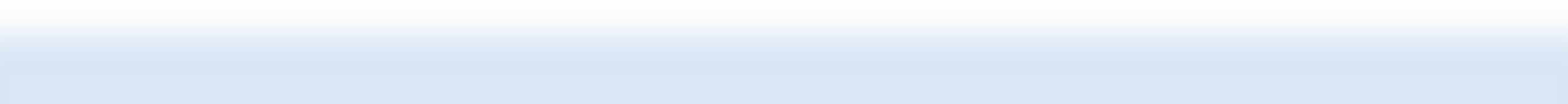 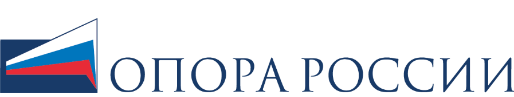 Инвестиции в развитие инфраструктуры
Общий объем инвестиций в развитие инфраструктуры, предусмотренных Национальными проектами РФ, составляет 26 578 трлн. рублей (по состоянию на 2021 год,  по данным, представленным на ПМЭФ начальником управления имущественного комплекса Санкт-Петербургского государственного экономического университета)
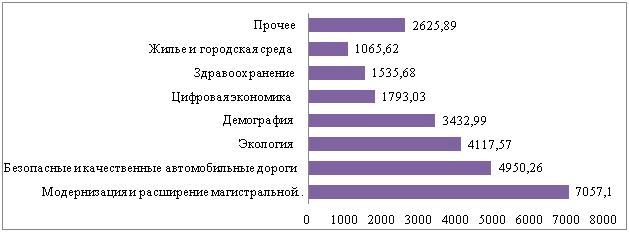 Структура инвестиций по направлениям развития инфраструктуры в РФ
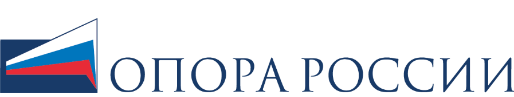 Источник: Национальные проекты: структура и инвестиции. [Электронный ресурс] // Росинфра. URL: https://rosinfra.ru/digest/national
Основные проблемы предпринимателей
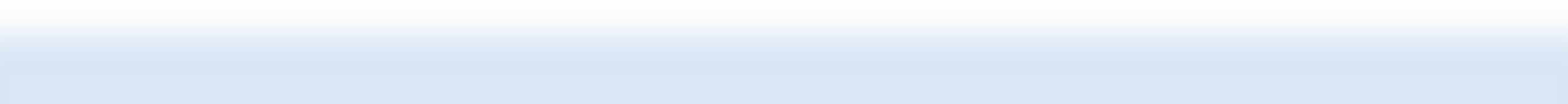 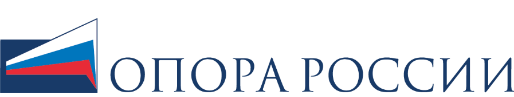 Основные проблемы предпринимателей
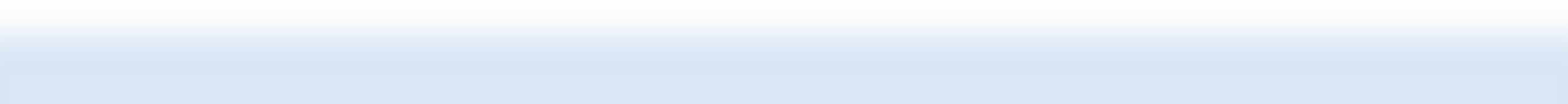 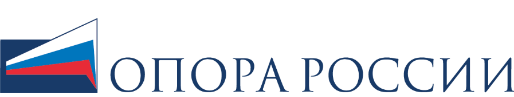 Цели и задачи Комитета
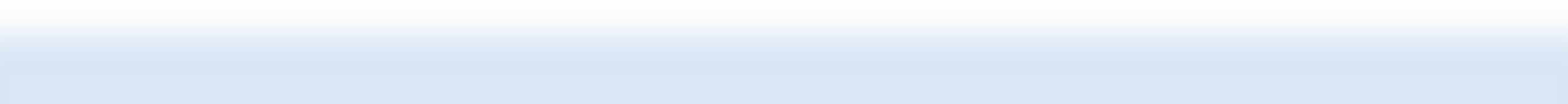 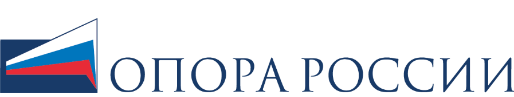 Цели и задачи Комитета
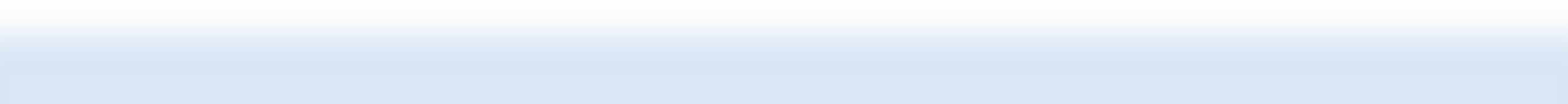 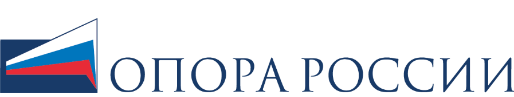 Календарный план работы - 2024
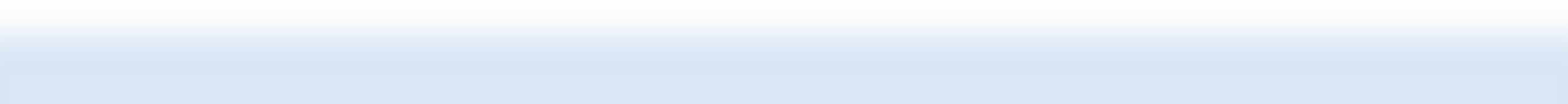 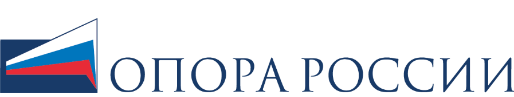 Календарный план работы - 2024
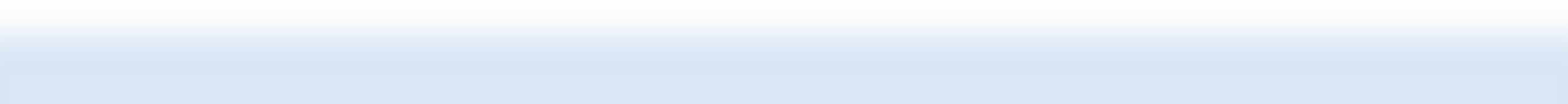 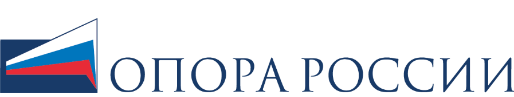 Кандидат на Председателя Комитета
Ненарокова Марина Викторовна
8 лет общественной работы, из них более 3 лет работы в «ОПОРЕ РОССИИ», (заместитель Председателя Комитета по Туризму)
Член рабочих групп при Правительстве, Минэкономразвития, Госсовете РФ, АСИ, Туризм. РФ, Роскачестве по вопросам нормативно-правового обеспечения туризма, инфраструктуры  курортов, стандартизации, работы средств размещения, правовой поддержке предпринимателей в туризме.
Более 8 лет общественной работы как руководителя отраслевой некоммерческой организации в сфере  туризма и отдыха, развития инфраструктуры,  эксперта в сфере земельно-имущественных отношений, практического природопользования и градостроительной деятельности
Личный опыт и успешные проекты работы в сфере коммерческой недвижимости, туризма, социальной сфере, строительстве троп и маршрутов, опыт работы в штате ООПТ
Практикующий юрист, специалист по судебной землеустроительной экспертизе, аналитик, консалтер, владелец юридической компании «Природный кодекс». Сопровождение деятельности инвесторов, предпринимателей в части строительства, перевода земель, территориального планирования, экологического и градостроительного права
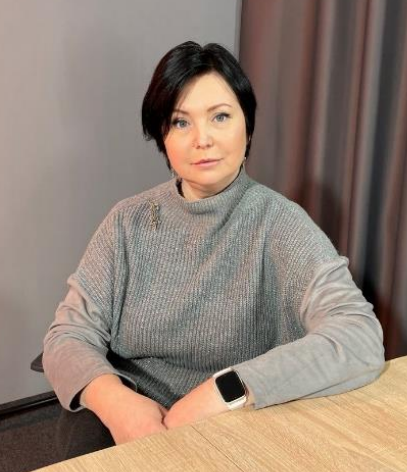 Сочетание своего бизнеса, опыта юридической  работы в регионах  и навыка взаимодействия с органами законодательной и исполнительной власти как эксперта и опытом об
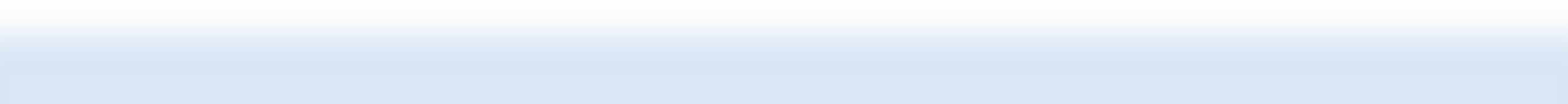 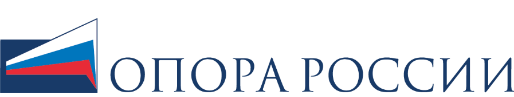